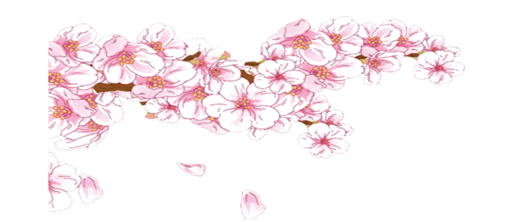 六年级数学·上    新课标[冀教]    第2单元
按比例分配
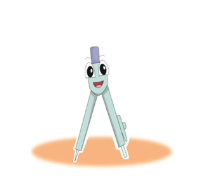 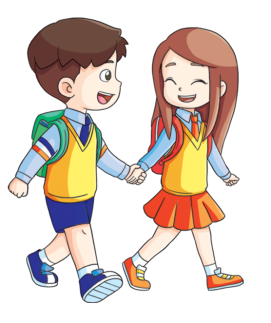 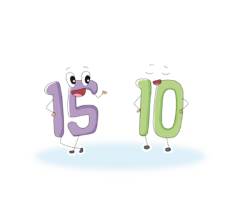 WWW.PPT818.COM
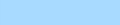 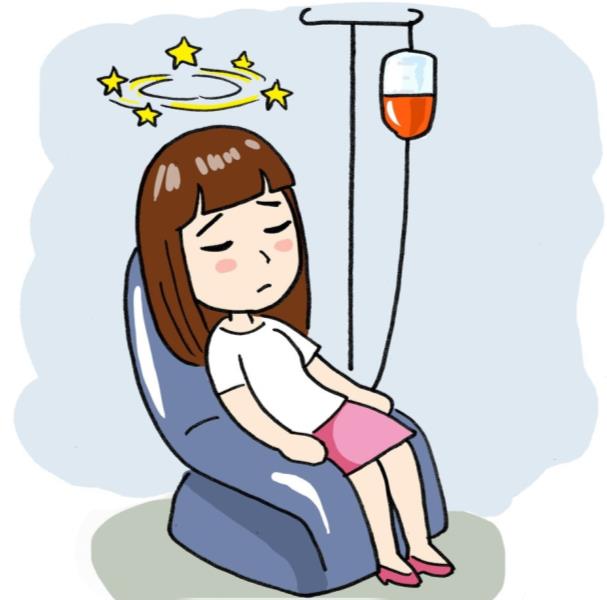 生病了，要打点滴。
药混合在葡萄糖注射液里。
葡萄糖注射液是怎样配制出来的？
葡萄糖注射液
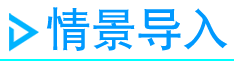 用葡萄糖药粉和水配制葡萄糖注射液,葡萄糖药粉和水的质量的比是1∶9。
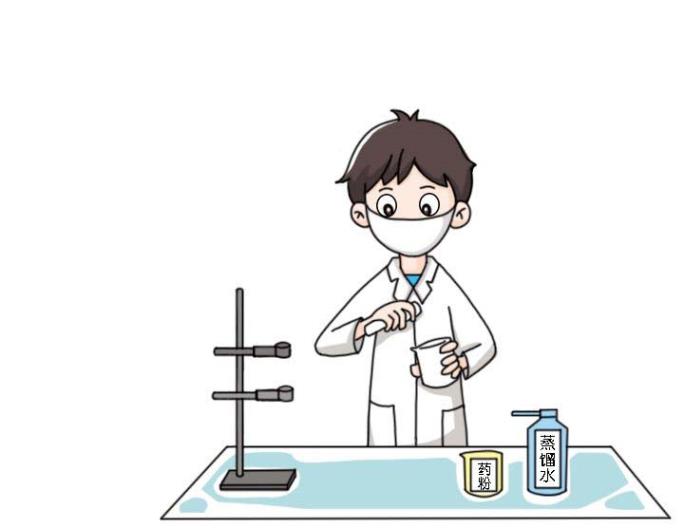 8.5千克药粉需要加入多少千克水？
8.5
1
9
x
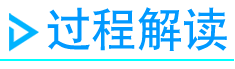 方法一:列比例解答
无论配制多少葡萄糖注射液，药粉和水的质量比都是1:9
解:设需要加入x千克水。
=
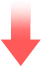 8.5千克的药粉与加入的水的质量比也是9:1
x =8.5×9
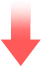 如果用x表示需要加入的水的质量，根据比例的意义列出方程解答
x =76.5
答:需要加入76.5千克水。
1
1
9
9
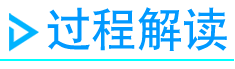 方法二:用分数除法解答
药粉和水的质量比是1:9
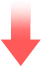 8.5÷
=
76.5（千克）
药粉的质量是水的
答:需要加入76.5千克水。
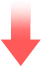 求水的质量用除法
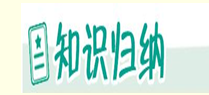 已知各部分量的比和一个部分量,求另一个部分量的按比例分配问题的解题方法:
(1)设另一个部分量为x,列比例解答;
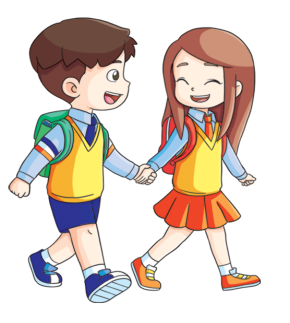 (2)已知部分量和它占单位“1”的几分之几,求单位“1”,用部分量除以几分之几。
(3)求出1份的数量,用1份的数量乘另一个部分量占的份数,求出另一个部分量。
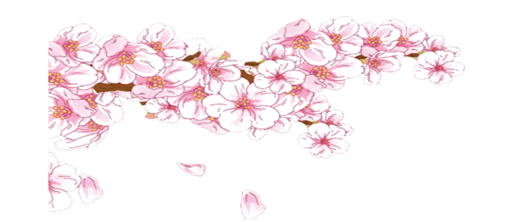 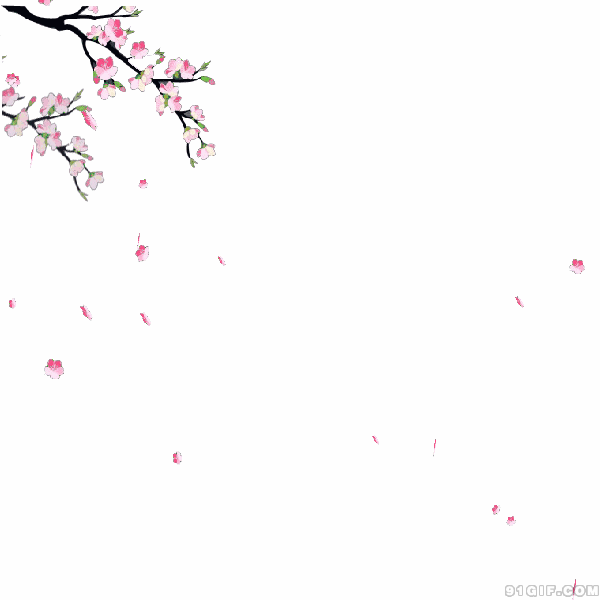 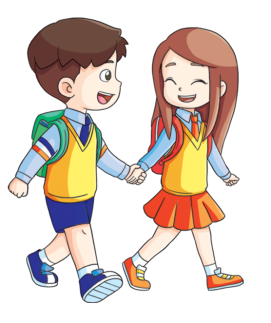 见
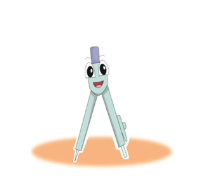 再
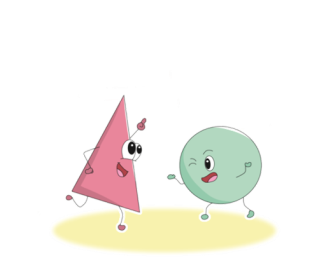 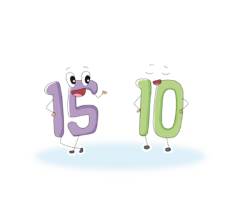 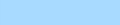